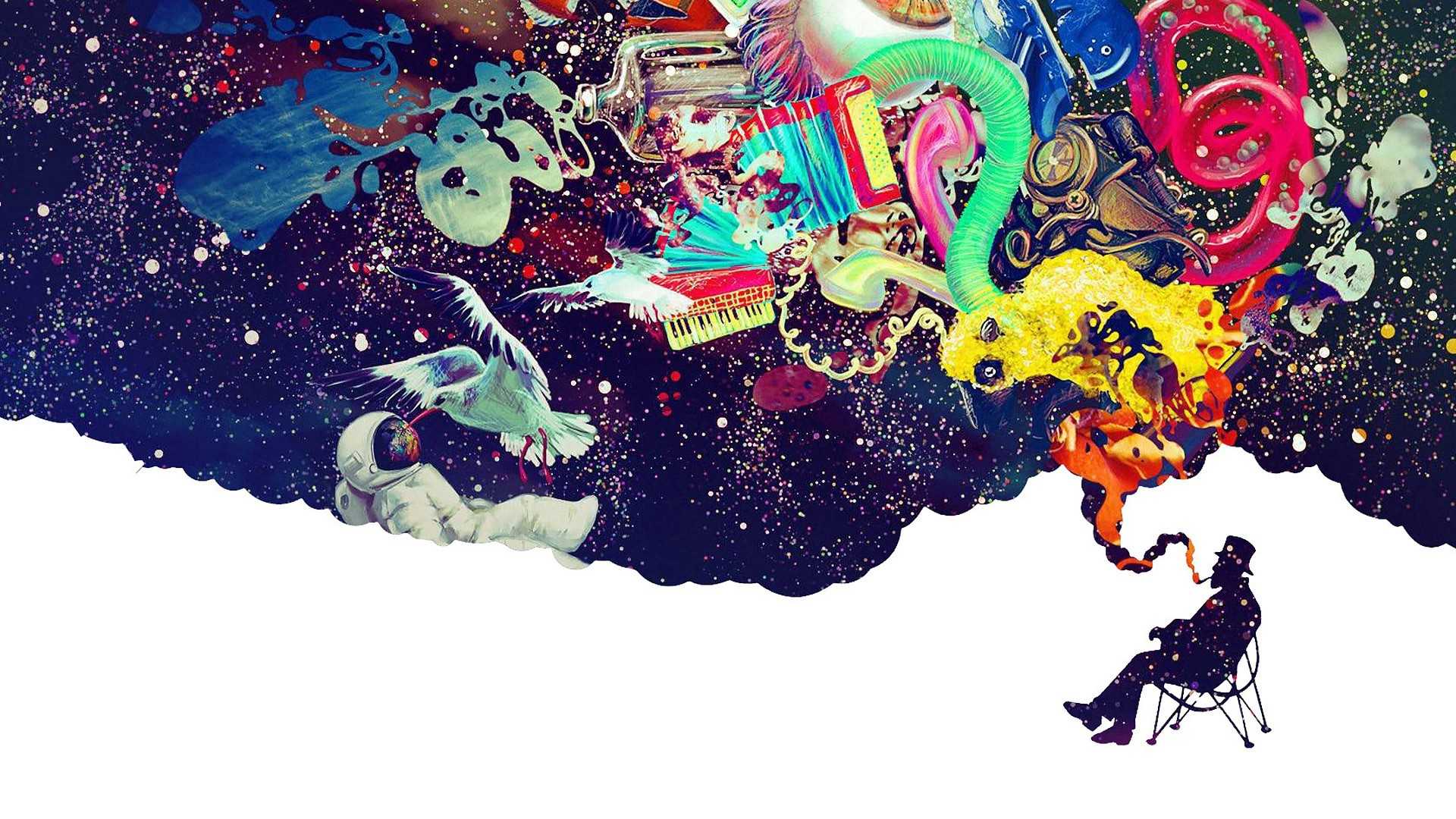 Тренинг «Игры для разума. Взлом креатива»
Воркуева Дарья Андреевна
Психолог Ивановской областной библиотеки для детей и юношества
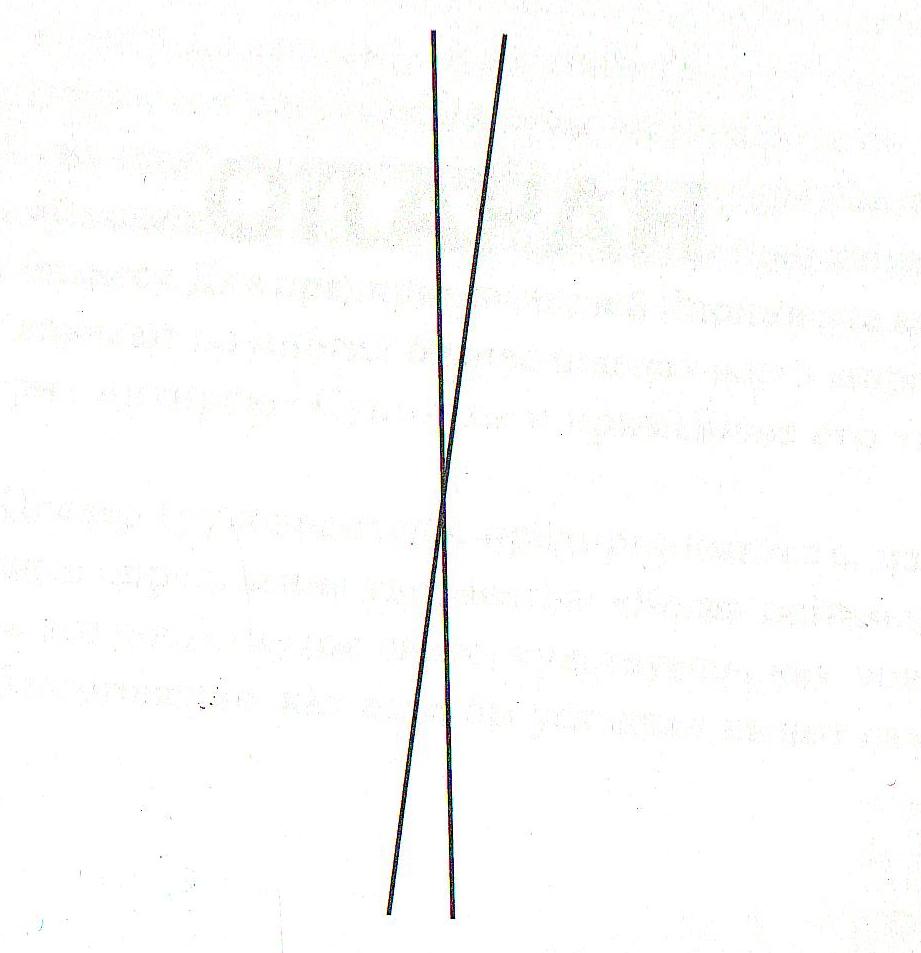 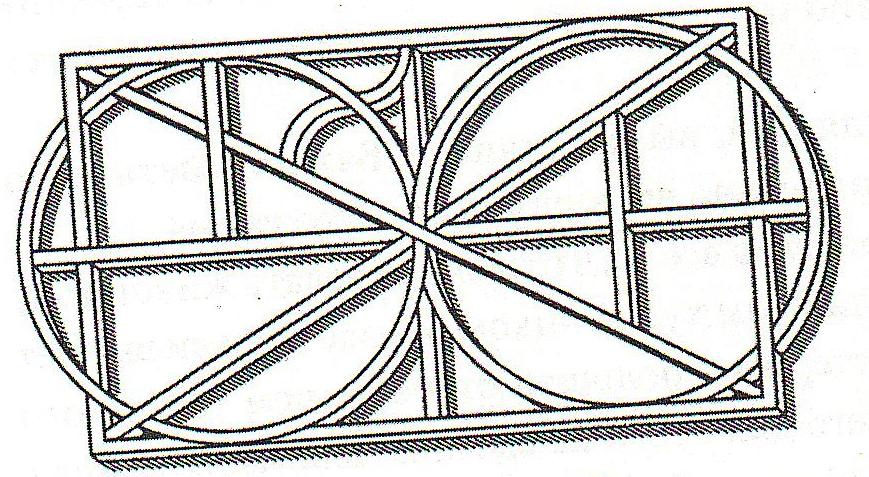 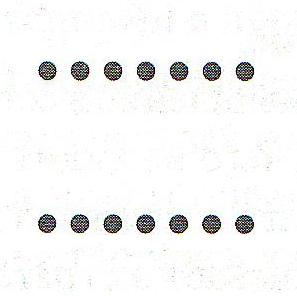 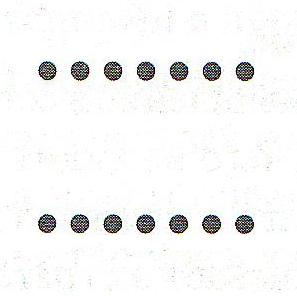 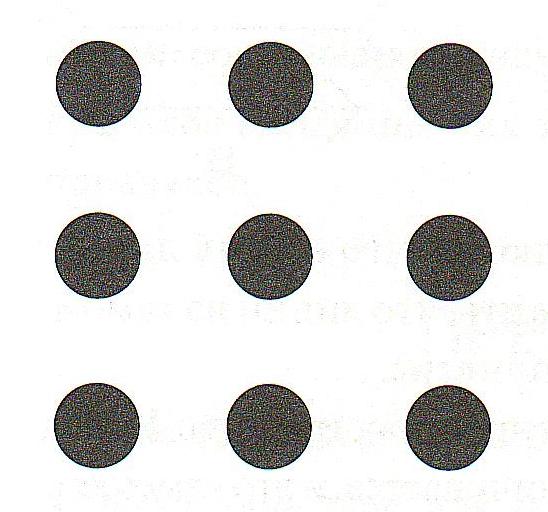 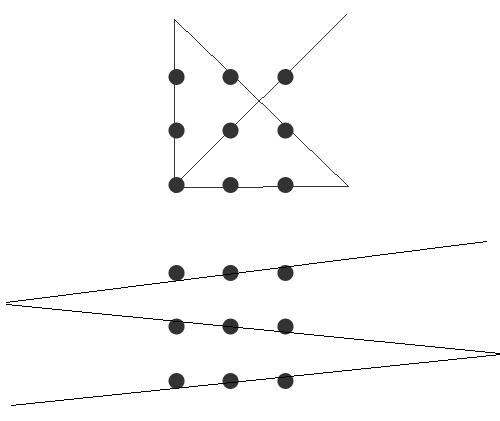 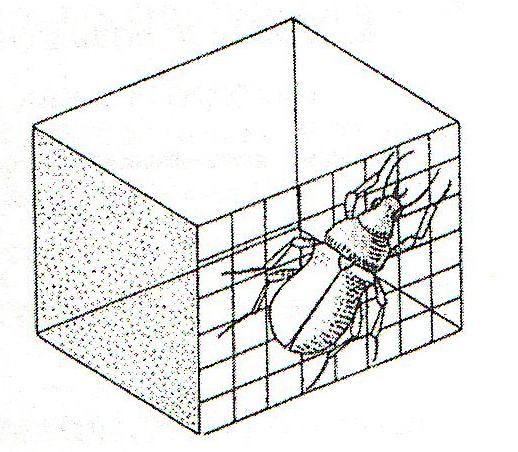 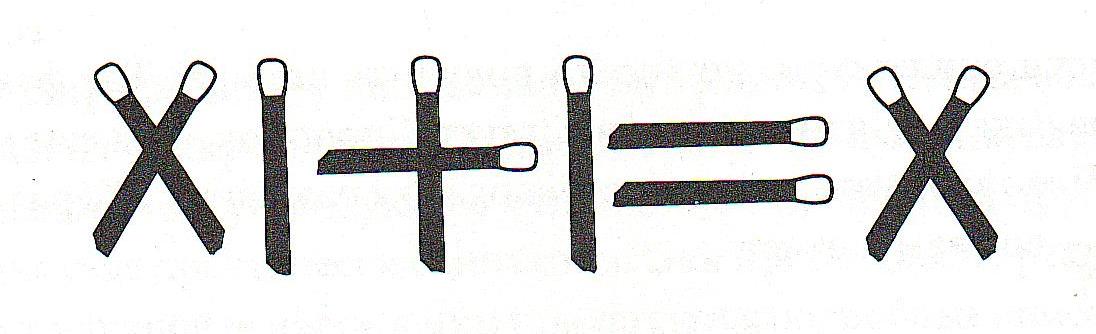 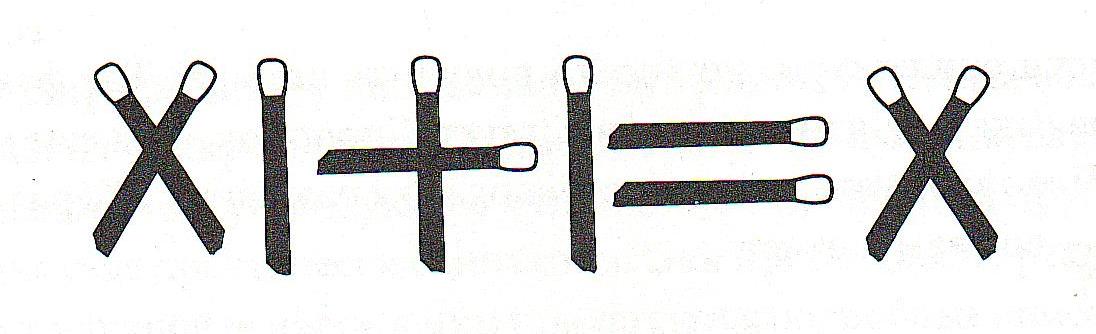 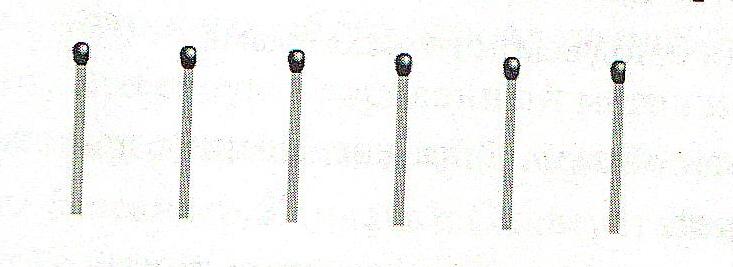 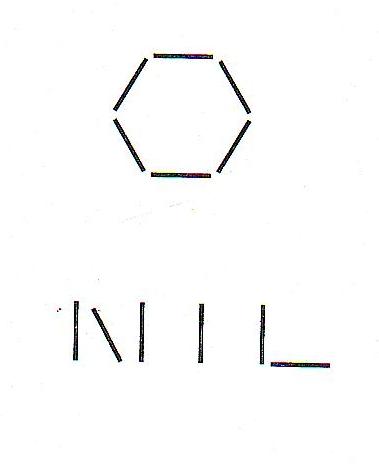 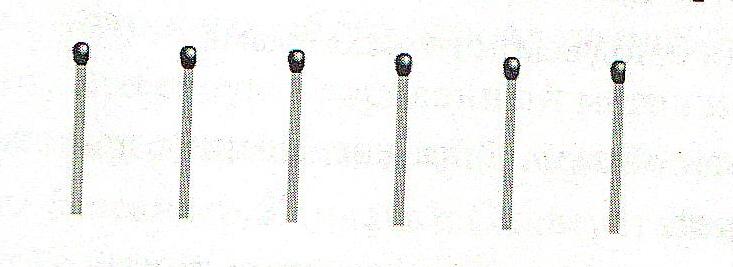 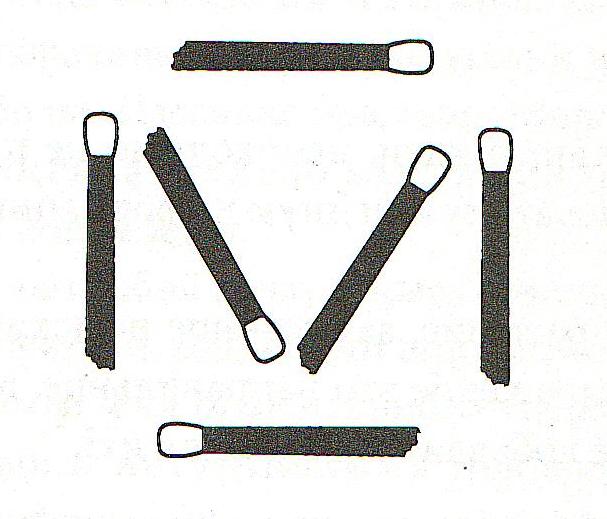 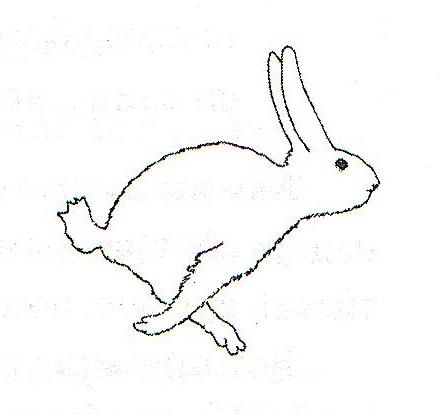 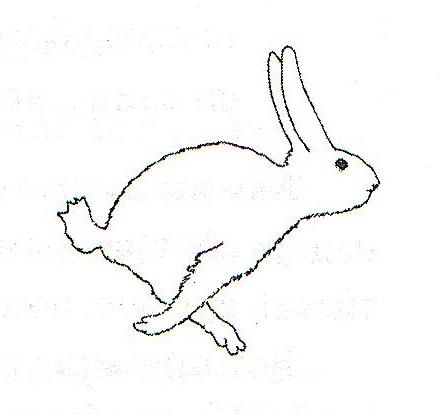 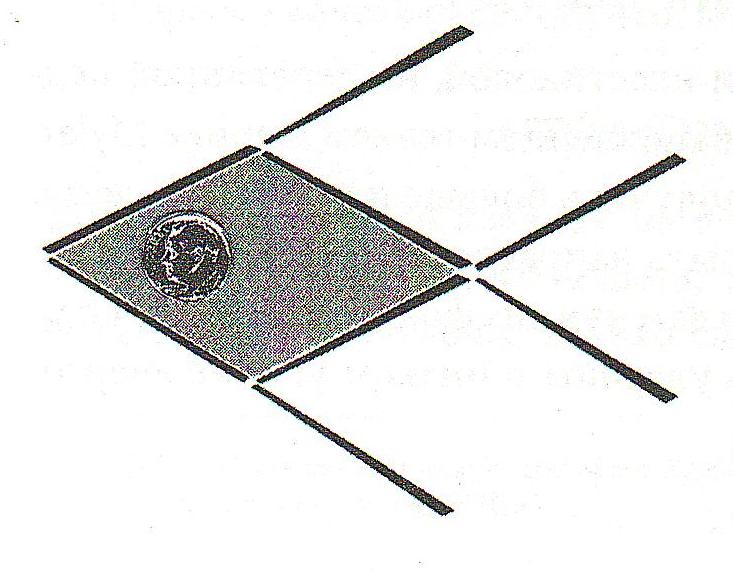 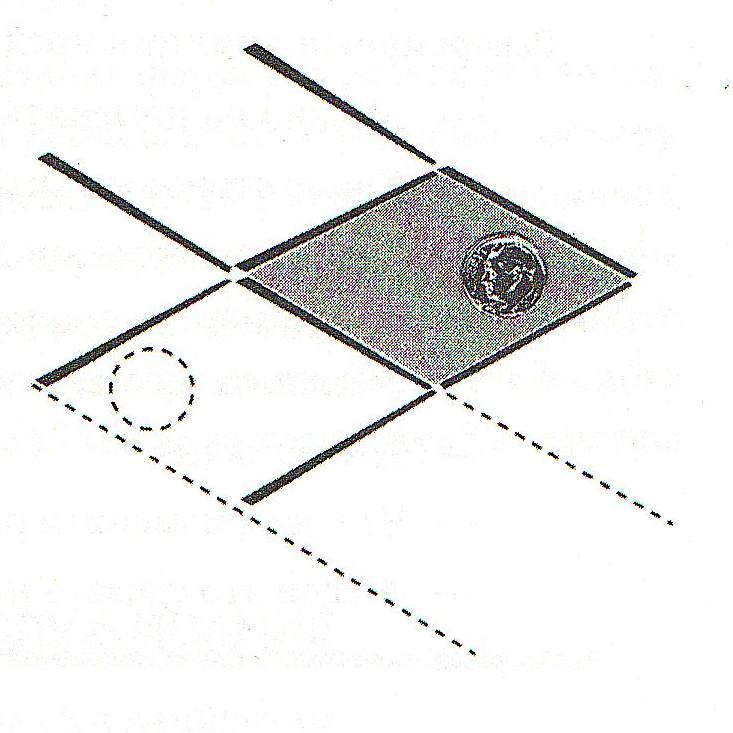 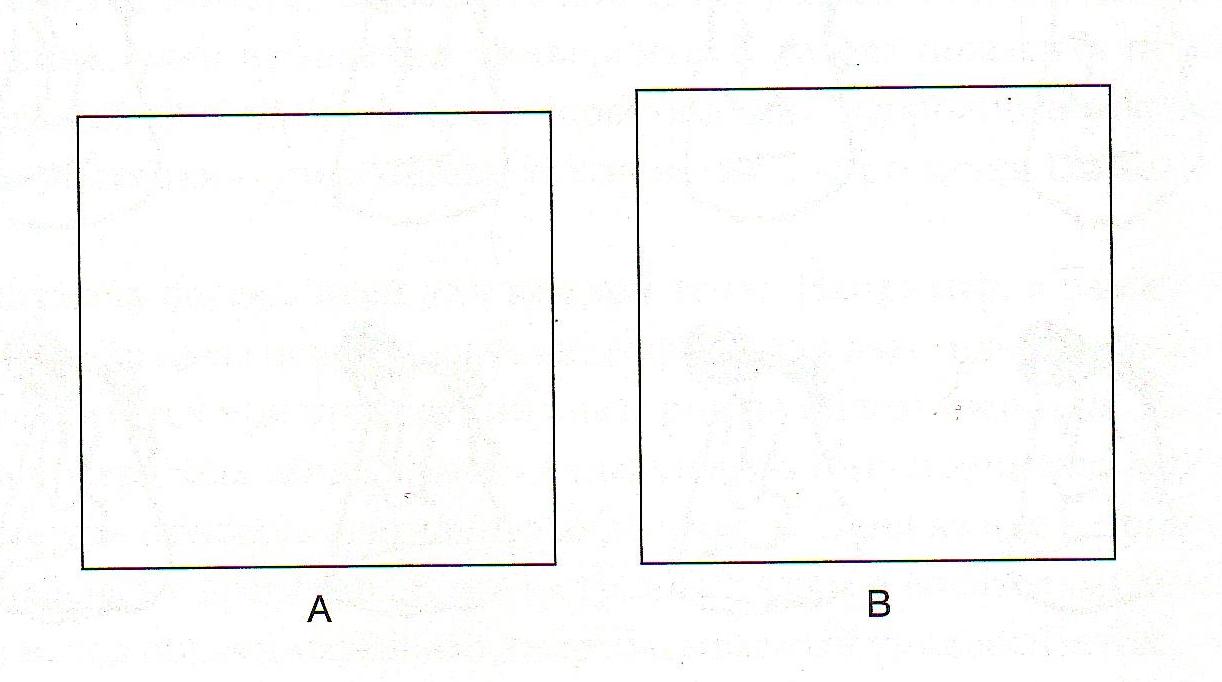 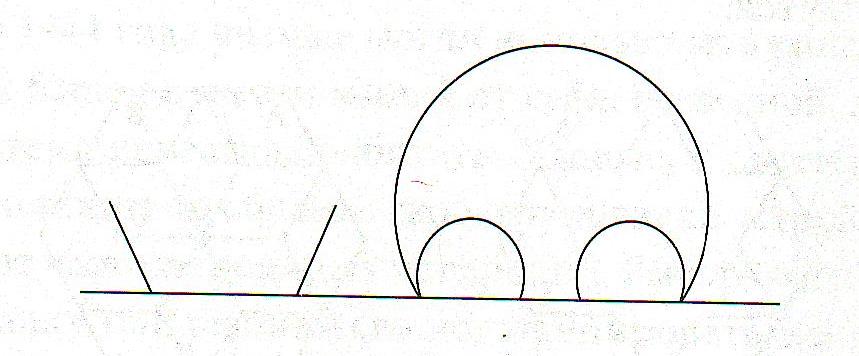 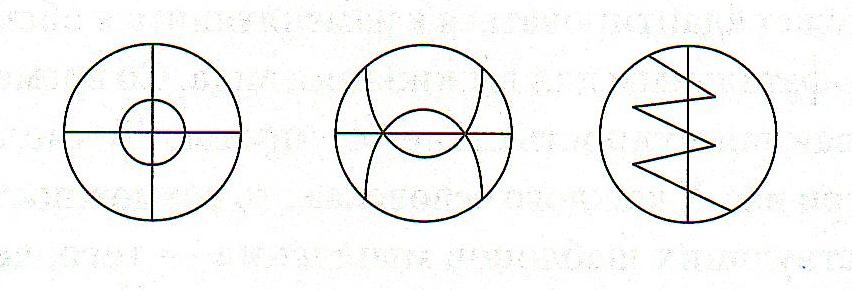 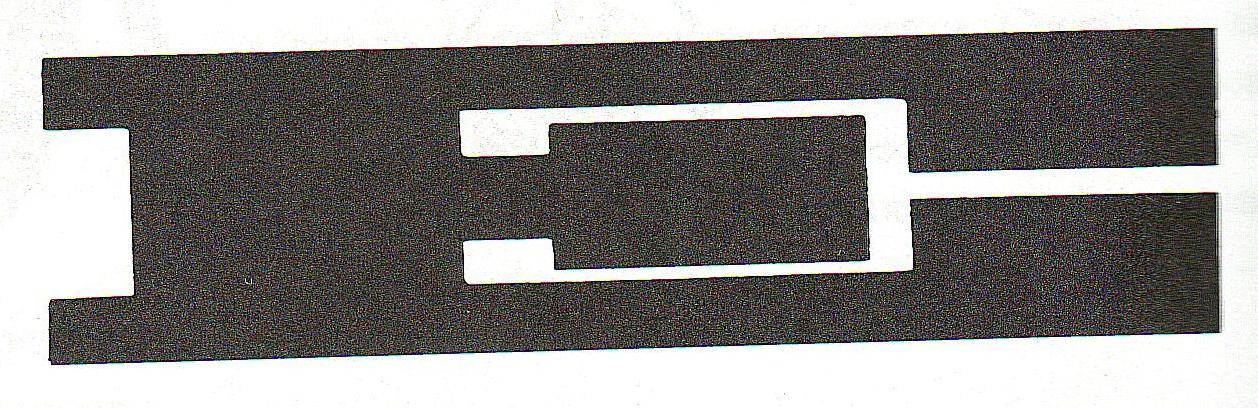 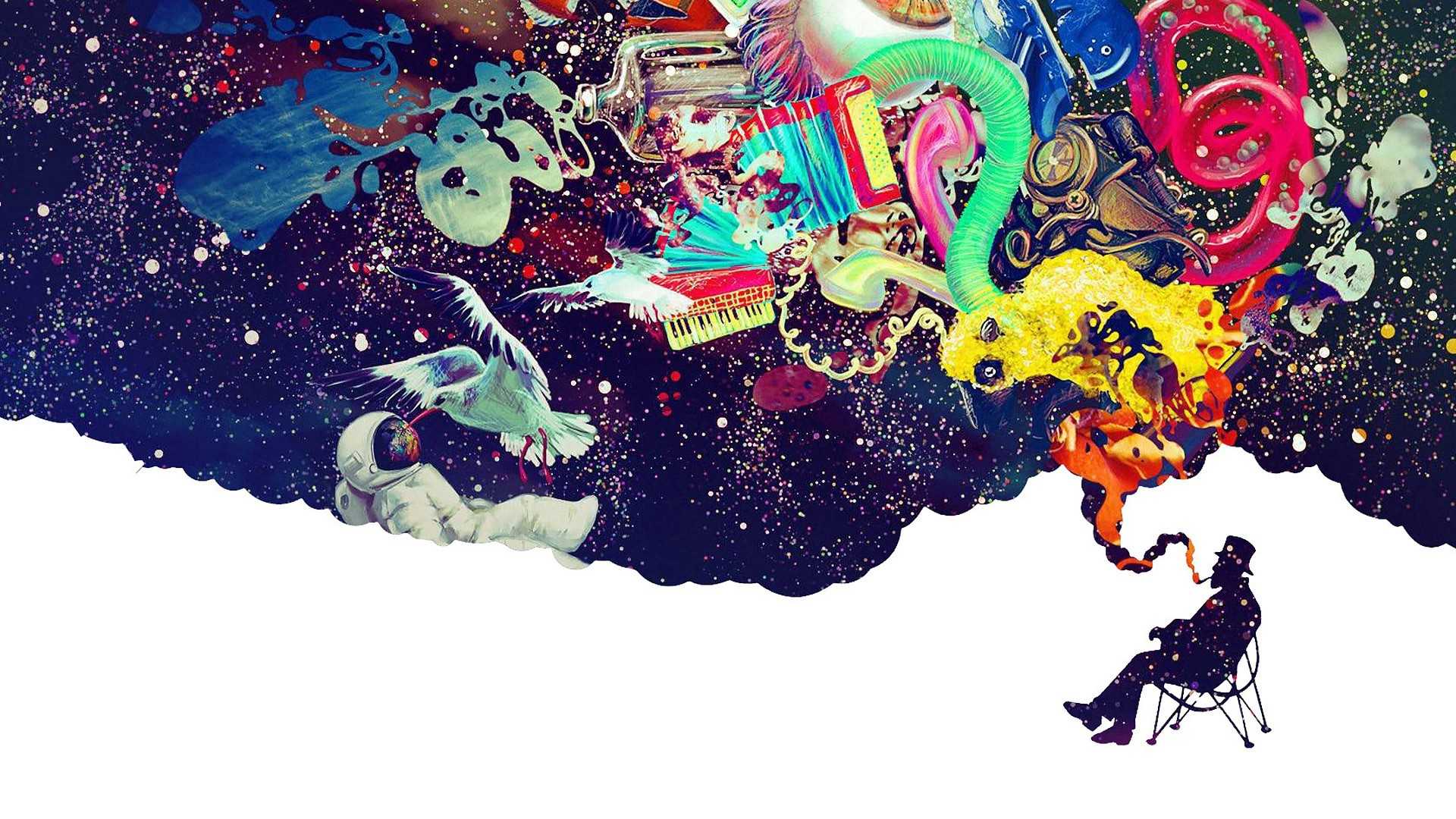 Достаточно ли безумны ваши идеи?
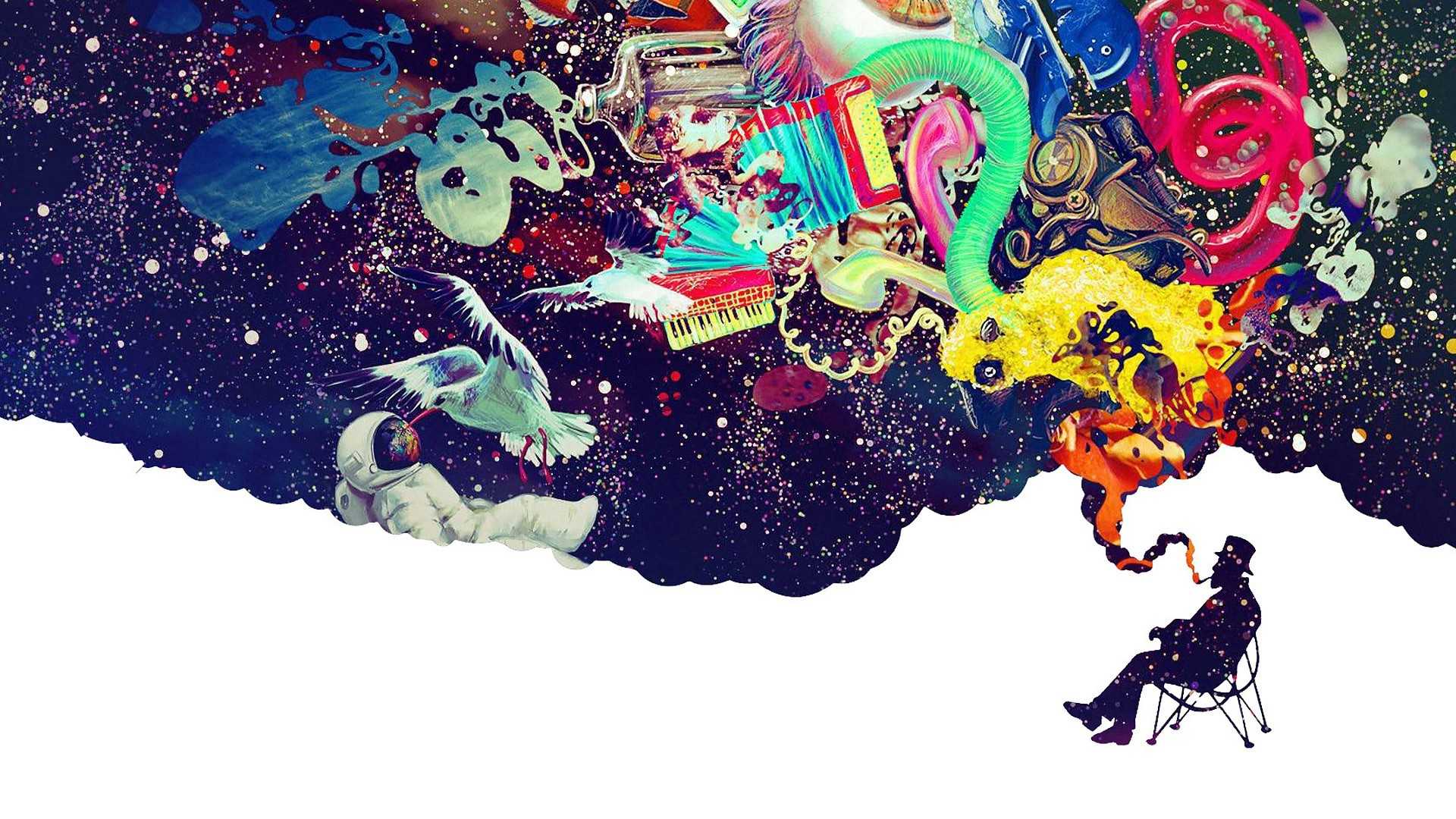 Игра в несвязанные идеи
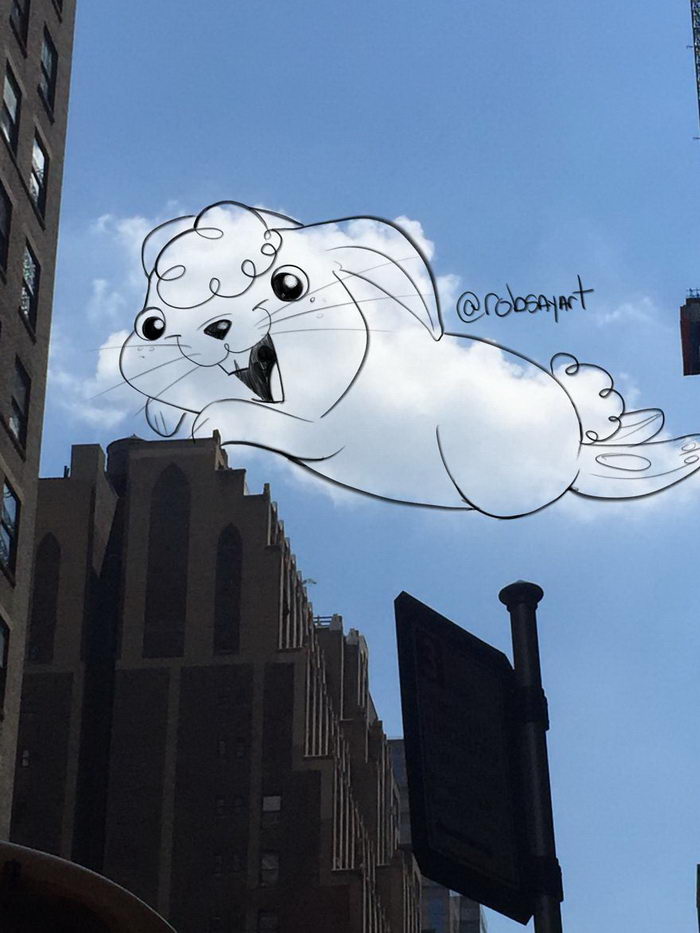 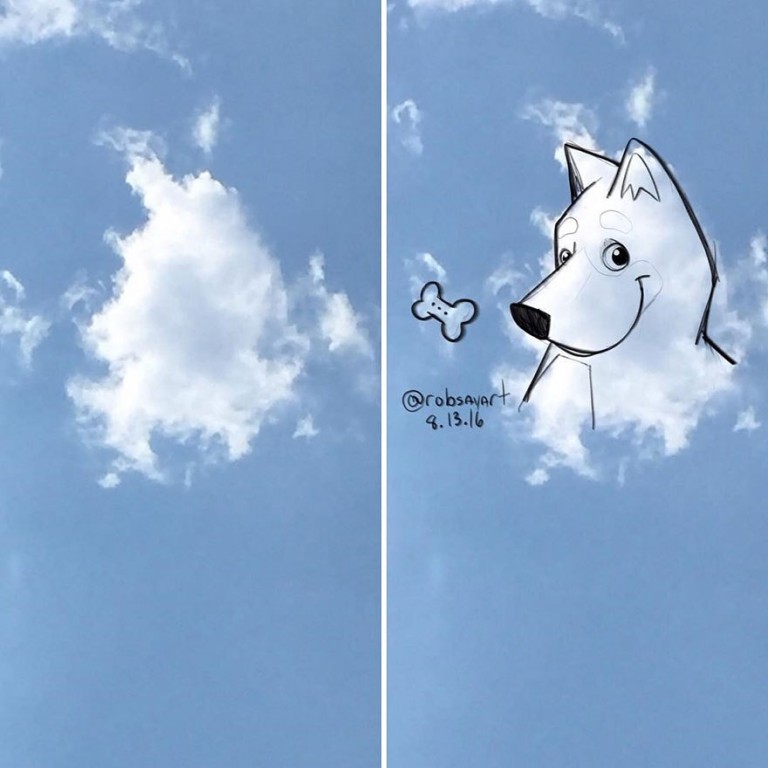